Idea development to final piece
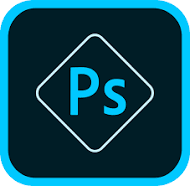 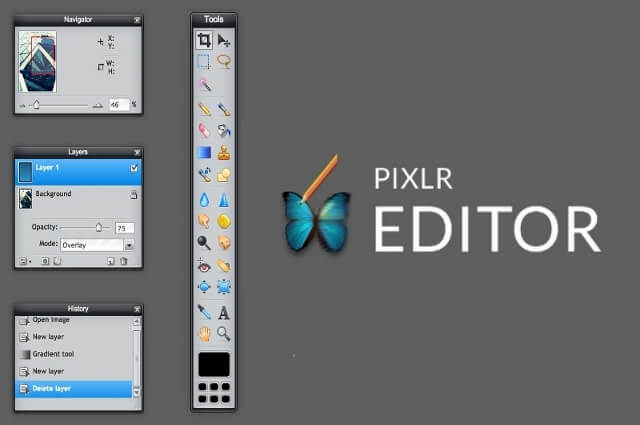 Photoshop
Pixlr
https://pixlr.com/e/
3 important things to remember moving forward
You need to be photographing texture

Photographers influence should be seen in your idea development 

Consider your photographs – Are they clear?
Idea development
- You will explore the theme further by combing two artist techniques
To be successful:
Experiment and develop your ideas based on two photographers.

You will explore and experiment in a similar style to the artists you have already researched.

Take your work to the next level, try to push yourself to improve your skills and techniques.
Artists you have looked at:
Trine Hisdal 
Fills the frame 
Photograph some unflattering, like a dying flower, and make it look more visually appealing. 
What else could you photograph that has an interesting texture? 
Extension: How can you use the camera/ Photoshop to change how someone views it?
Carol Sharp
Isolating textures 
Blurring background 
Focus on textures 
If you don’t have flowers what else has an interesting texture?
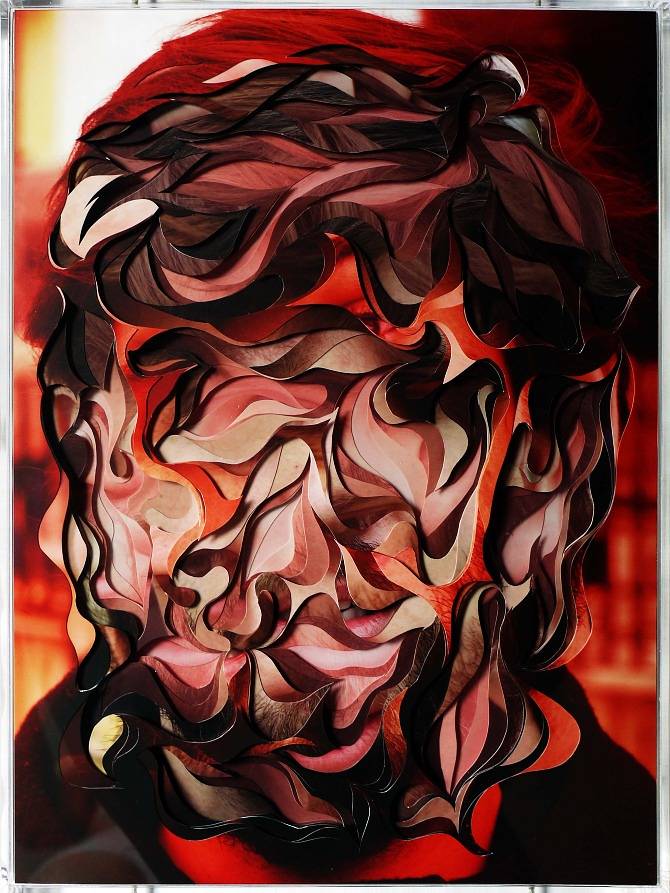 Edward Weston 
One main focus, one subject. 
Removes colour from photographs, can texture be shown clearer if the image is in black and white?
Composition is very important
Lucas Simões
Created textures 
Layered images
**Some of you looked at additional artists that you can also use in your idea developments.
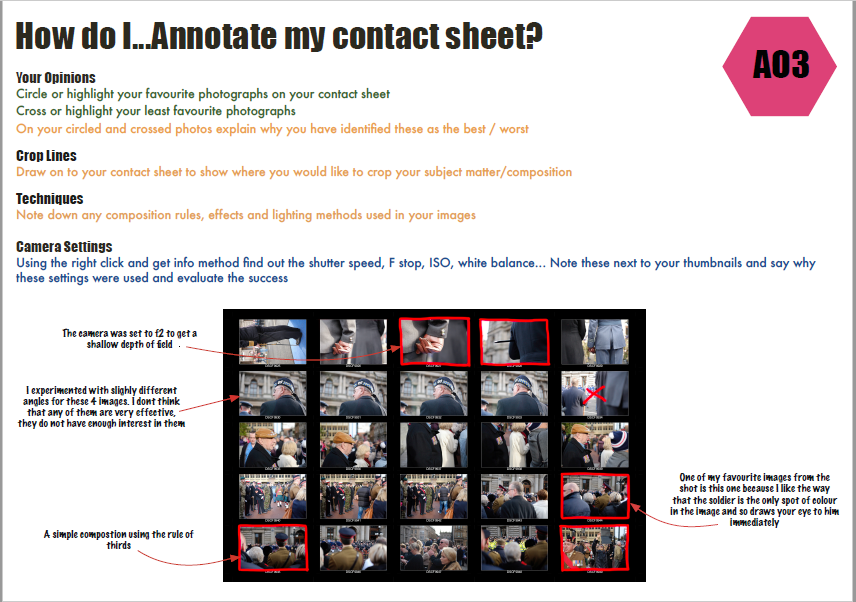 Key words 
Discuss the colours 
The angles 
Composition
Editing images 

Use what you already know 

Improve on what you have already tried

Use the internet to get ideas 

Ask me for help/tutorials
To find help on Annotations > to documents shared in files
Idea development
Explain what inspiration you are taking from  two artists 
Plan shoot
Contact sheet (20 photographs)
3 edits and annotations
Developing ideas further Part 1 


Look at all of your photographs (mainly idea development) 

What one stands out and why? 

Remember: Is it clear? Does it show texture? Is it inspired by a photographer?

How can you improve this further?
Developing your ideas further Part 2
New contact sheet inspired by that photo
Experiment with edits
Final piece
Experiment with texture
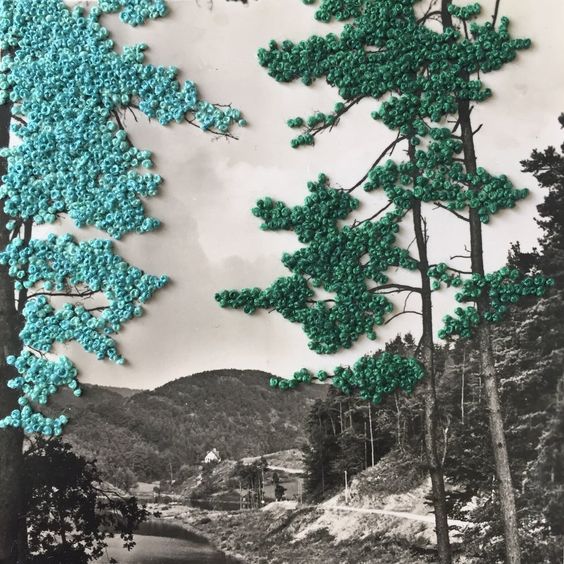 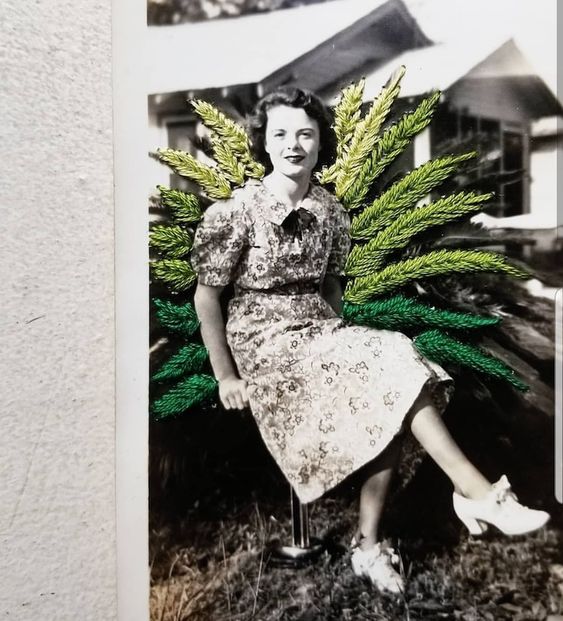 Stitching into photographs creates an interesting texture
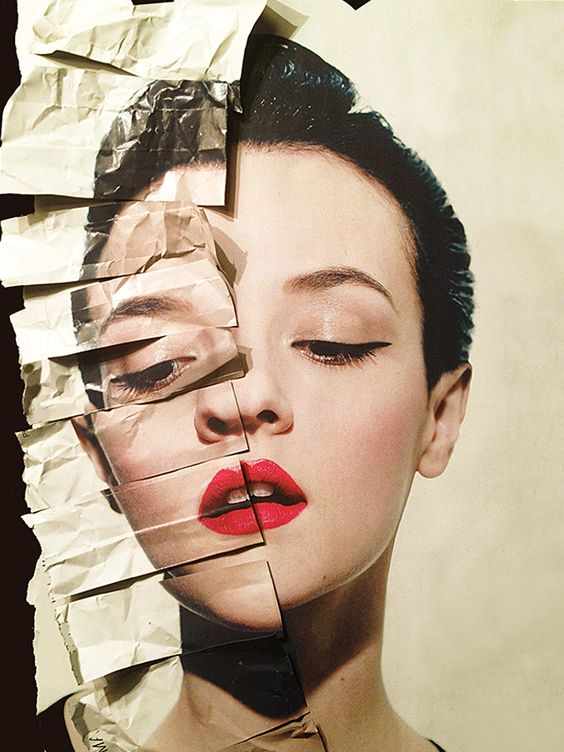 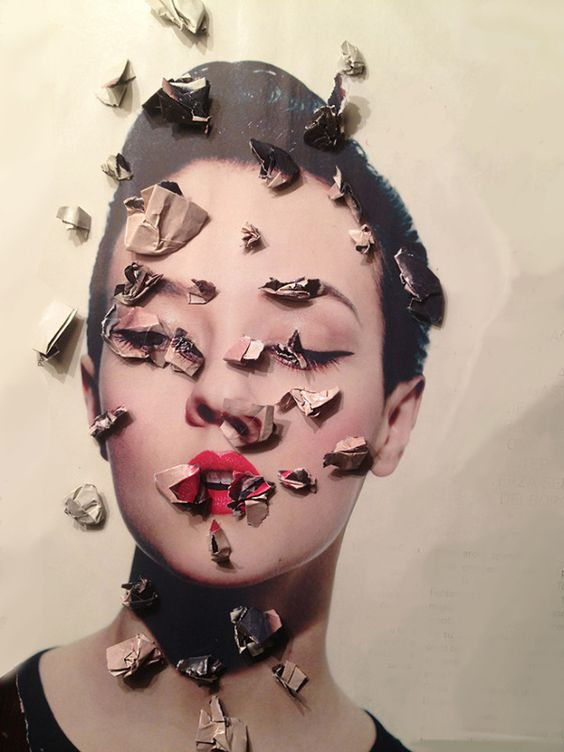 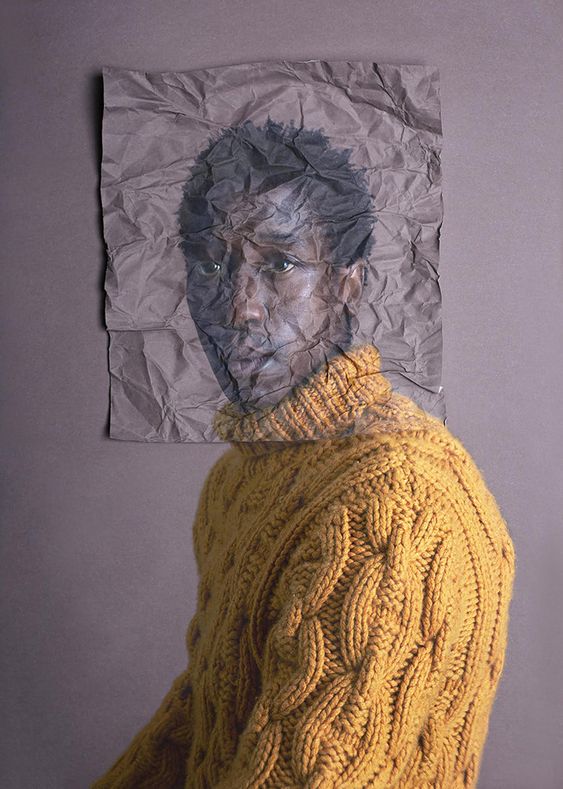 Physically manipulate photographs

Print them 

Cut 
Fold 
Tare 
Crumple 

Scan them back in 

This doesn’t have to be done with portraits. You can so this with any photographs
Creating texture
Alma Haser
Start to think about how you might want your final piece to look 

Do you want someone to touch it and feel texture?
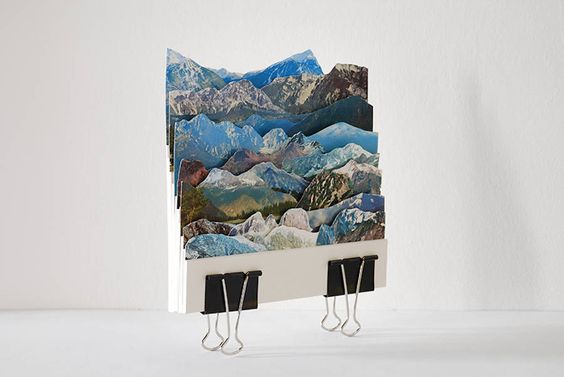 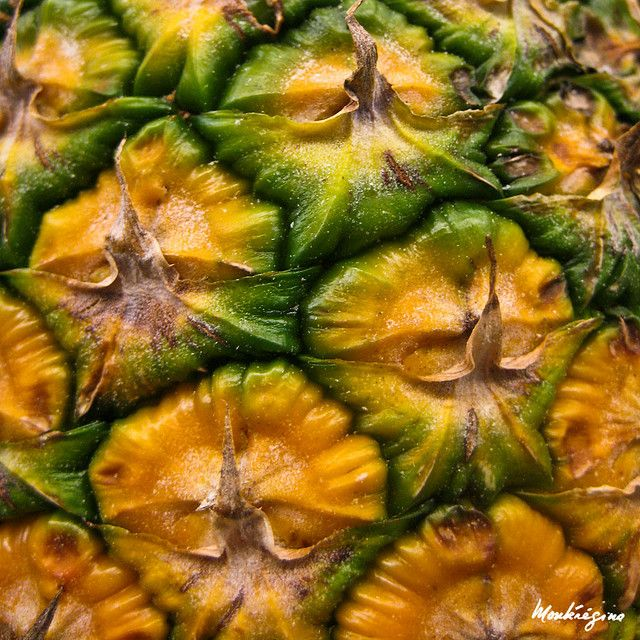 Maybe you want to concentrate on photographing texture in a simple and effective way
Some of you might not have the material or equipment at home, that is fine but you need to show me a written plan.
Files > class material > layout of slides
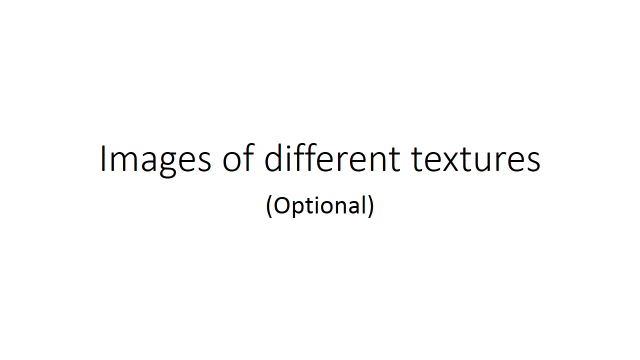 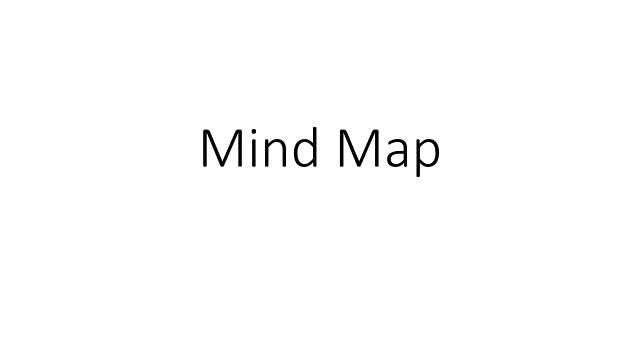 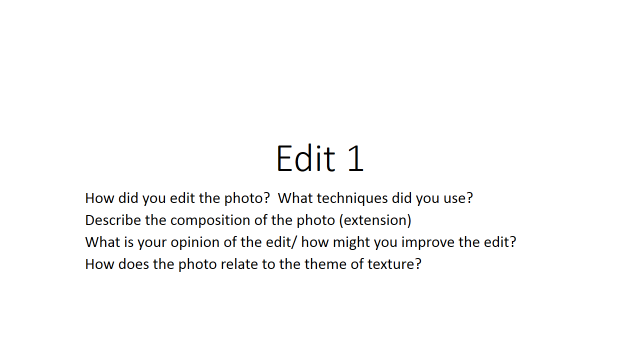 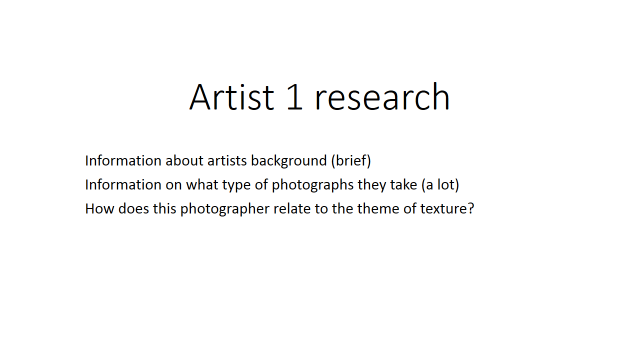 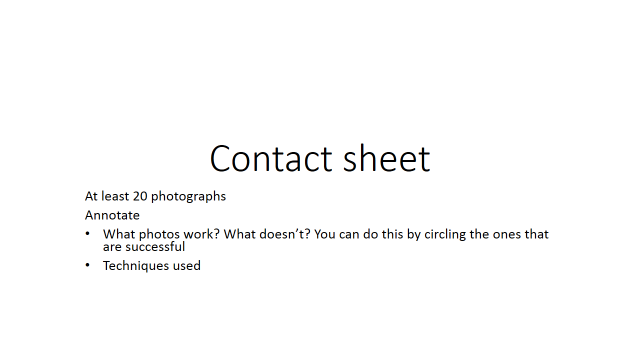 Every FridayFormal evaluation of your work